맘대로 해고!            평생 비정규직!       강제 임금삭감!          민주노조 파괴!
노동개악 저지!하반기 민주노총 총파업 투쟁
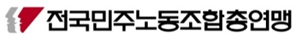 객관정세
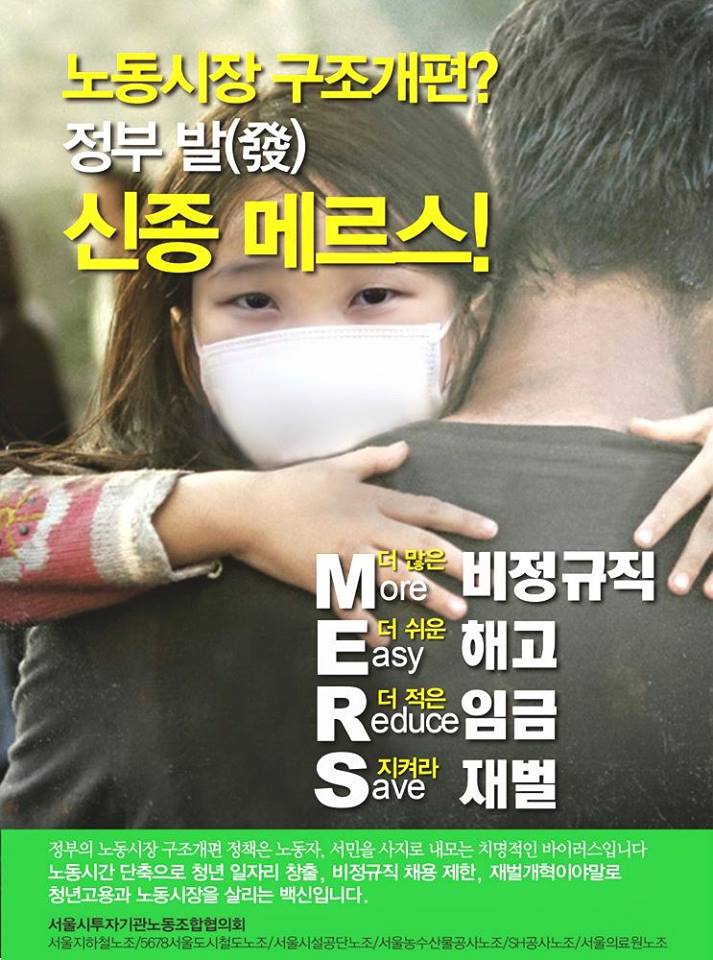 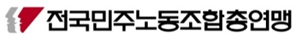 내부 조건
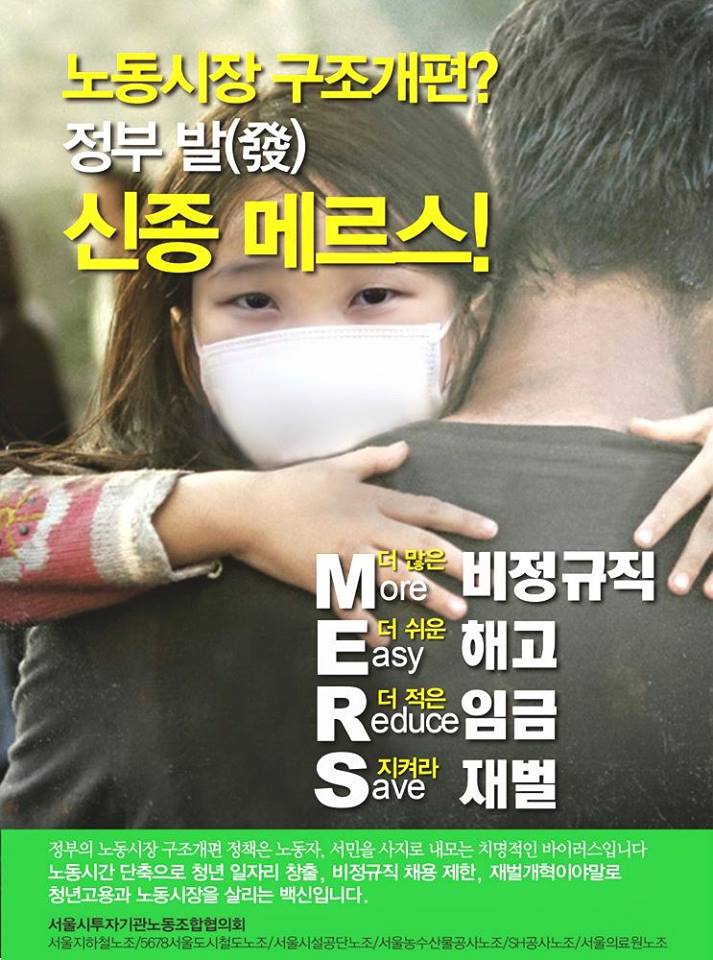 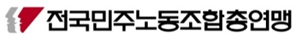 경제위기
미국 => 유럽 =>중국
경제위기
2%대 저성장
내수부진
미국
금리인상 임박
최대규모
가계부채
국가부채
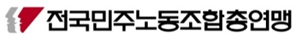 [Speaker Notes: 중국경제 경제성장률 급락. 2016년 5% ~6% 예상. 한국경제 대중국 수출의존도 30.1%, 중국제외 아시아 의존도 26.4%(합 56.5%) 미국 금리인상은 2015년 하반기에서 2016년초로 전망. 자금유출 가능성. 가계부채 등 폭탄돌리기. 내수경제 침체는 세계경제위기시 대응력 없음]
경제위기
중국경제위기
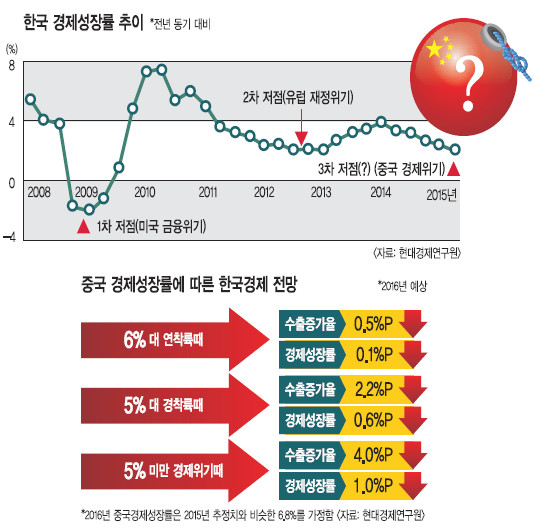 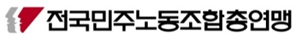 [Speaker Notes: 한국은 중국에 대한 수출의존도 30%. 아시아권까지 영향을 미치기에 한국경제 치명타]
경제위기
미국 금리인상
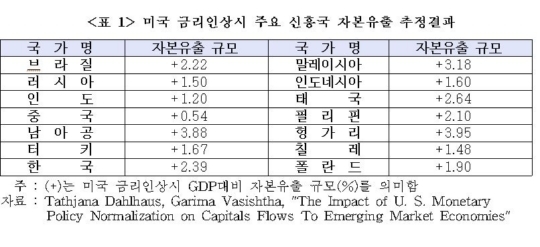 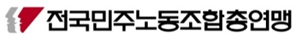 [Speaker Notes: 미국 금리인상, 2015년 하반기 또는 늦어도 2016년 초 금리인상 예측. 미국 금리인상시 한국으로 부터 자금유출 가속화 예측]
경제위기
저성장 고착
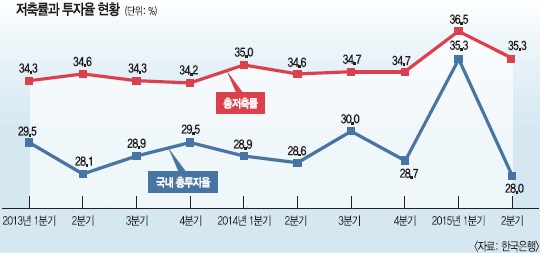 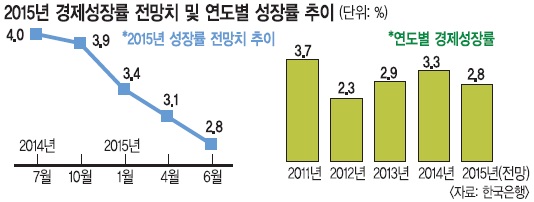 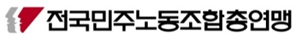 경제위기
가계부채
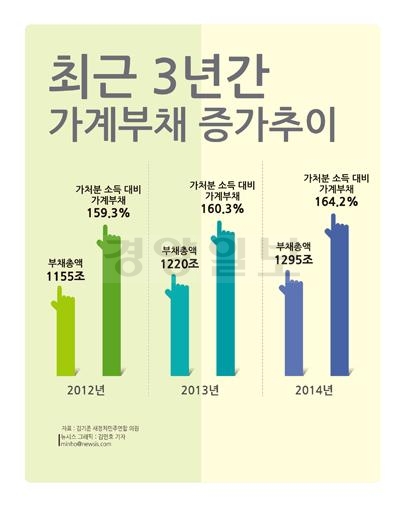 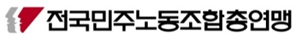 노동위기
임금하락
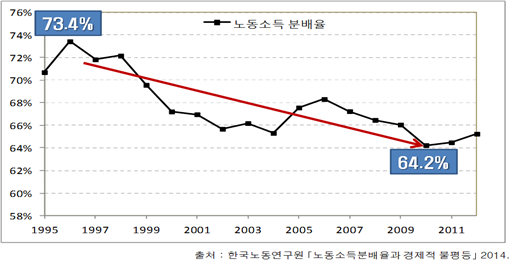 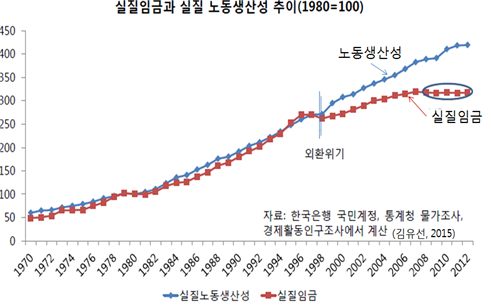 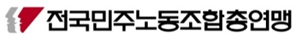 노동위기
저임금-양극화
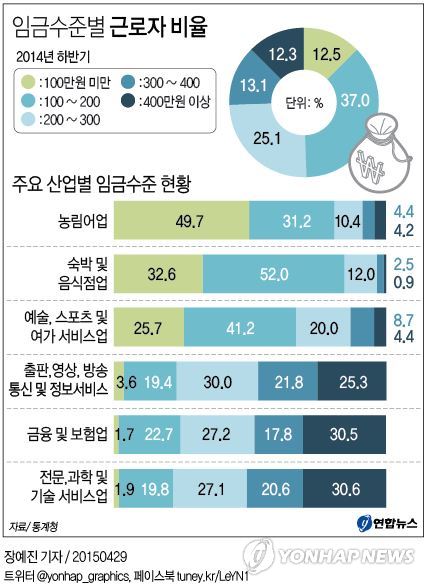 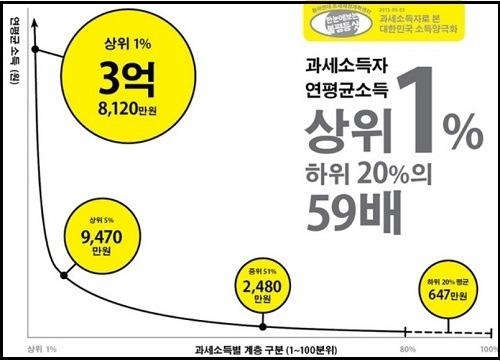 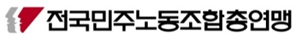 정치정세
박근혜 독재체제 가속화
공작정치,공안탄압, 무력한 야당
국정원 해킹
노골적인 민간사찰
세월호 500일
진상규명 방해
대대적 공안탄압
민주노총 고립화
2016총선 
조기 주도권 장악 프로그램 가동
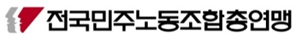 폭발직전
민심
재벌독식에 분노한 민심과 여론
반재벌 여론 확산
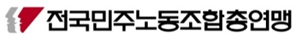 재벌을 개혁하라!
 분노한 민심
“그 놈의 경제 살리기는 왜 허구한 날 노동자들이 양보해야 할까?”“경제사범 회장님들 풀어주고 순진한 노동자 때려잡는 정책”“재벌개혁부터 하십시오. 1%도 안 되는 재벌 봐주기 정책 언제까지 하실 겁니까?”“정규직들 다 비정규직으로 만들어서 갑질하는 기업주들 편리하게”“괜히 청년들 이용해먹지 말고 당당하게 기업들 배불리겠다고 하세요”“이익은 재벌과 부자, 권력층이 누리고 피해는 노동자, 서민만 받아야 하는 이유가 뭐야?”“회장님들께서 지금의 비정규직화와 저임금도 성에 안 찬다 하시더냐?”
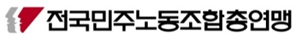 노동 VS 자본 생존을 건 투쟁격화 예고
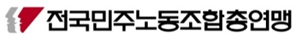 무덤 파는
박근혜 정권
경제위기에 대처하는 두가지 길
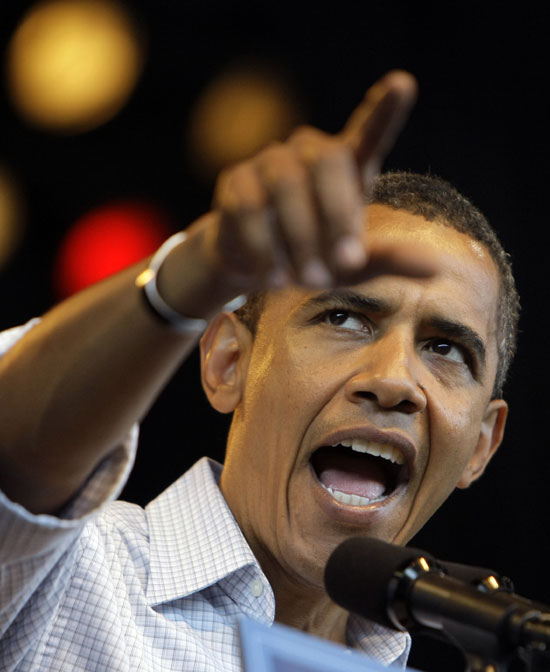 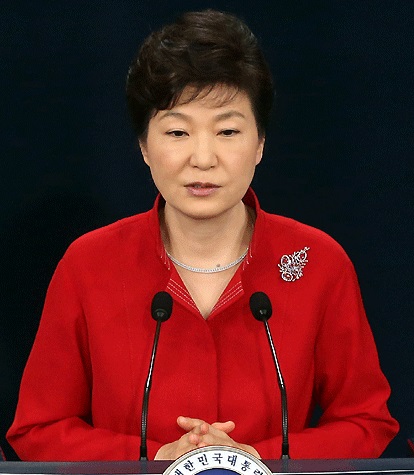 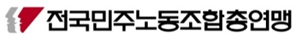 맘대로 해고
평생 비정규직
민주노조 무력화
박근혜의 노동개악
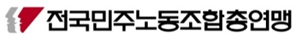 맘대로 해고
평생 비정규직
민주노조 무력화
법을 무시하는 가이드라인
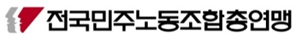 임금 깎고! 노동시간은 지멋대로!
노동시간 연장(주 52시간=>60시간)
근로기준법 개악
통상임금범위 축소
탄력적 근로시간제 확대 등
재량근로시간제 대상 확대
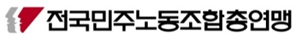 파견확대로 비정규직 파견공화국으로
55세 이상 전 업종 파견근로 전면허용
파견법 개악
고소득,전문직 파견 허용
(2년 기간제한 없음)
불법인 제조업에도 파견 허용
대법판결난 불법파견, 위장도급을 합법도급으로
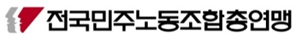 파견허용 하겠다는 고소득,전문직은 누구?
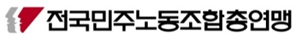 비정규직 기간연장으로 정규직 통로 봉쇄
기간제 기간 4년으로 연장 (35세이상)
기간제법 개악
쪼개기 계약 인정 
(2년 내 3번 쪼개기 계약 인정)
연봉 2000만원, 2년 기간제 근로계약 =>
2년 후 추가 2년 연장 => 총 4년 기간제 고용 후 근로계약 종료 => 사용자는 추가 2년 연봉의 10%인 400만원만 노동자에게 지급하면 됨 => 다시 또 기간제 또는 파견으로
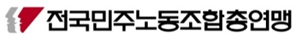 노동개악
노동 대재앙
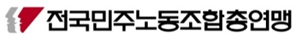 노동개악
노동 대재앙
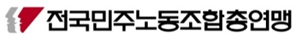 노동개악
노동 대재앙
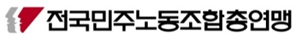 노동개악
노동 대재앙
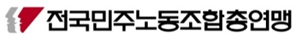 노동개악
대국민사기
말이야? 
막걸리야?
해고를 쉽게 해서 고용을 안전하게…
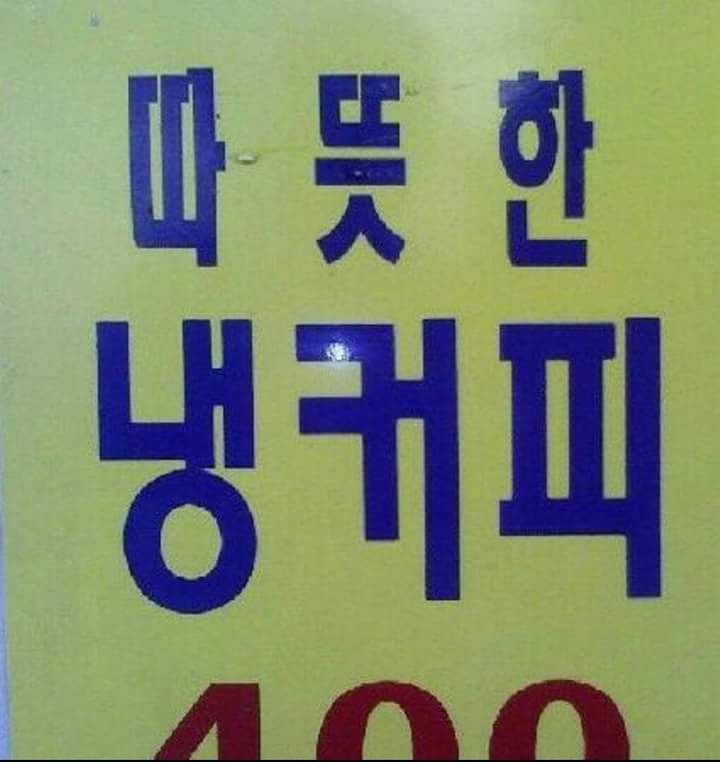 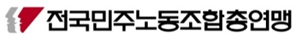 노동개악의 결과는?
노동 지옥
자본  천국
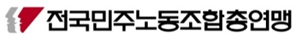 박근혜의 승부수
노동개악 도발
9.13 노사정위 야합!노동개악 도발이 시작되었다
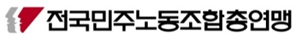 [Speaker Notes: 박근혜의 담화를 기점으로 전면적인 노동개악 강행국면으로 몰아가고 있다. 정국을 노동개혁 프레임으로 몰아가면서 노동개혁은 청년일자리는 프레임을 우선 선점하고, 어차피 양대노총 표는 자기들 표가 아니라는 전제하에 600만표라는 조직노동자들의 표를 잃을 각오로 노동개혁을 하겠다고 엄포를 놓으면서 나머지 표를 얻겠다는 뻔한 의도까지 표출하고 있다. 실제로 한국노총에 대한 대대적인 압박을 통해 8월 26일 한국노총은 노사정위 참여여부를 결정한다. 물론 일반해고와 취업규칙불이익변경에 대한 정부의 입장철회를 전제조건으로 내걸었지만 정부는 철회할 명시적인 입장을 밝히지 않고 있다. 항복이냐 대결이냐를 선택하라는 것이다. 또한 이인제를 중심으로 노동개혁특위를 구성해 9월초에 개악입법안을 성안하겠다는 구체적인 로드맵을 밝히고 있다.]
노사정야합! 자본에게 노동자 살인면허권을 주다
노사정야합! 자본에게 노동자 살인면허권을 주다
노사정야합! 자본에게 노동자 살인면허권을 주다
노사정야합! 자본에게 노동자 살인면허권을 주다
어떻게 투쟁할 것인가?
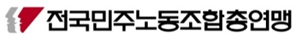 승리하는 총파업하반기 투쟁기조
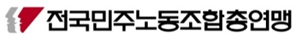 8월
9월
10월
11월
12월
2016년
노사정위 재가동
노사정 위 야합
10/24 
비정규철폐 전국노동자대회
국정감사(9/10-10/8)
총파업
정권과 노동자-민중의 명운을 건 정치투쟁 격돌
대국민협박
담화발표
노동개악 저지를 중심으로 
민중들의 전면적인     반박근혜 정치투쟁 격화
10/12~
중앙선봉대 전국 현장순회
9/16 전국동시다발
노동부 규탄집회
지역별 선봉대 실천
9//17 단위노조
대표자결의대회
11/14 
10만 민중총궐기
지역별 민중대회
미국의 금리인상
중국경제의 침체 등
장기 경제공황 돌입 가능성
9//19 노사정야합규탄
노동개악분쇄
민주노총결의대회
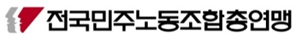 노동개악 정부 일방 강행시
즉각 총파업
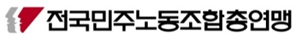 노동개악분쇄!
반박근혜정권 범민중투쟁으로!
11월 ~ 12월
총파업
노동개악저지-재벌개혁입법 대국회사업
11월
10만 민중총궐기
9월-10월
현장조직화(교육-선전-조직)
8월-9월
단위노조대표자결의/9월총파업
대국민 선전홍보
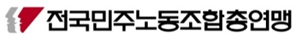 총파업투쟁 승리의 관건 1
현장조직화
총궐기-총파업 현장조직화
4.24 선제총파업의 기세로 달려가자!
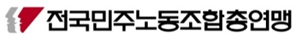 총파업투쟁 승리의 관건 2
더 이상 늦출 수 없다! 9월 총파업 돌입!                 10만 민중총궐기로 범국민적 투쟁으로!               하반기 총파업으로 민중항쟁의 도화선을!
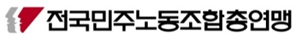 민주노총은 투쟁으로 말한다!민주노총이 전체 노동자의 요구를 걸고폭발적 대투쟁과 총파업을 할 때 국민적 지지가 가장 높았습니다
지금이   바로
 그때다!
민주노총   총파업투쟁으로  세상을 뒤집자
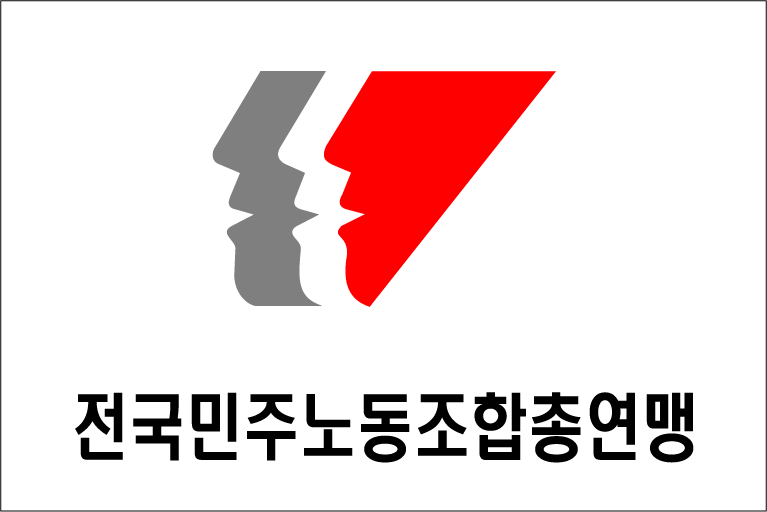 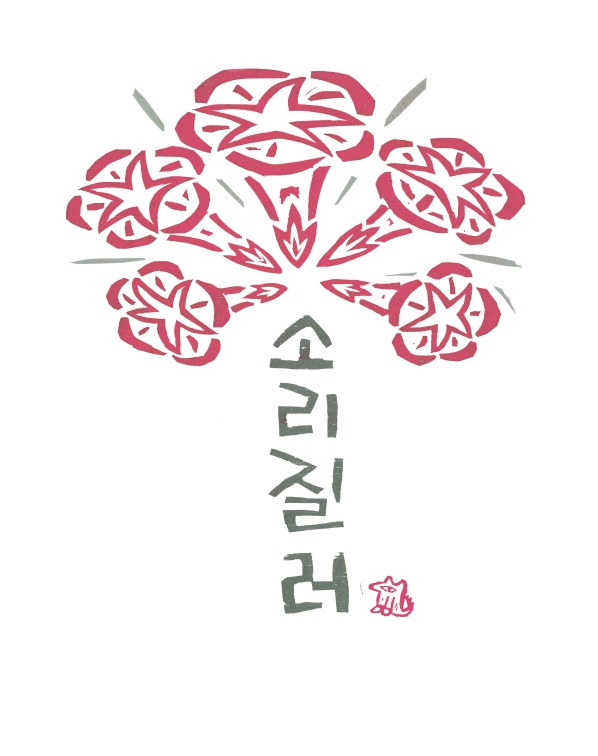 감사합니다
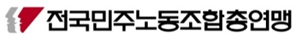